Order in Music
By Angel and Farah
Music 2  Year 11 2016
Structure: Sonata Form
Sonata form is referring to a type of composition in three sections. 
These three sections include:
Exposition 
Development 
Recapitulation
Exposition
First theme in tonic (home) key 
Bridge containing modulation from home key to new key
Second theme in new key
Closing section in key of second theme
Development
New treatment of themes; modulations to different keys
Recapitulation
First theme in tonic key 
Bridge
Second theme in tonic key 
Closing Section in tonic key
Mozart Symphony No. 40 in G Minor
First theme: 
The opening theme is in the tonic key of G minor, which conveys a feeling of controlled tension. The opening theme in the tonic key of G minor, offers sharp contrast of dynamics and rhythm.  A soft upward arpeggio (broken chord) alternates repeatedly with a loud rushing phrase.
1. Upward arpeggio, explosive rushing phrase, minor key
Bridge:
Excitement is maintained throughout the long bridge which is based on violin 1 and 2 playing loud rushing phrases of the first theme. It consists of 2 sets of quavers with the first 2 notes slurred. The other instruments above it are playing crochets on the beat to harmonise and provide a thicker texture. The bridge ends clearly with a brief pause as do other sections in this movement.
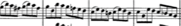 Second  Theme:
The tender second theme starts in the new key of B fat major, lyrical contrast to the sharp opening them. It is softer, flows more smoothly and uses longer notes, with the violins playing slurred minims and crochets. This provides variation from the first theme, which consisted of quaver runs. All the other instruments are not playing, which emphases the beginning of the second theme. The key is in minor in this theme, whereas in the first theme it was in major. This modulation in tonality provides contrast and variation.
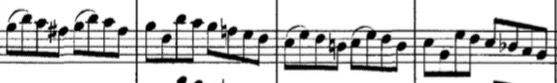 Development 
Mozart weaves almost the entire development section from the upward arpeggio of the first theme. During the opening few seconds, there is an eruption of violence as the all instruments play in unison a variation of the arpeggio and a series of jagged downward leaps. This provides a strong beginning to the new section. The development continues as the texture becomes polyphonic and contrasts with the homophonic texture of the exposition. Arpeggios press on each other in quick imitation between the violin 1 and 2 and viola. There is an imitation of rapid shifts in key which creates restless intensity. Imitation adds variety and contrast within a section.
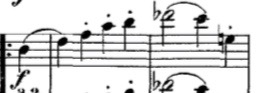 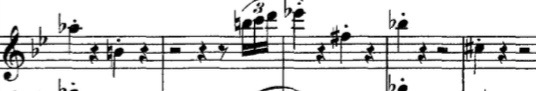 Recap
Both the first and second movement are in the tonic key G minor. This minor key now adds a touch of melancholy to the tender second theme, which was heard in major before. The passion and violence of this movement foreshadows the romantic expression to come during the 19th century.
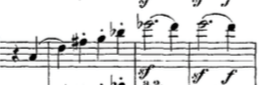 First theme 
The upward arpeggio in a minor key played by flute. Introduces the recapitulation section. There is doubling with the strings to emphasize the new section.
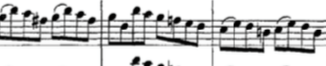 Bridge 
Passage of continuously rushing notes played by the strings. Consists of  sets of 4 quavers slurred. Provides rhythmical contrast and variation from first theme and thickens texture. All other instruments are playing crochets on the beat.
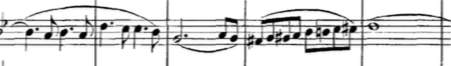 Second theme 
Violins play a tender melody in a minor key. Consists of slurred crochets and minims. Introduces the second theme. No other instruments are playing which thins out the texture and puts an emphasis on the main melody. 
Woodwinds take over the melody however is varied. Consists of slurred semibreves and minims. The variation in melody, from short note values played by the violin, to longer note values played by the flute, provides a rhythmical variation and balance to the section.
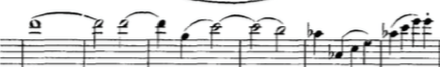 Closing section 
The piece ends on a perfect cadence.
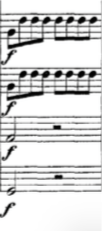 Mozarts Recording: https://www.youtube.com/watch?v=FdXgijZVdPs
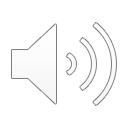 New England Conservatory Youth Symphonyhttps://www.youtube.com/watch?v=eUMuNSVtQf8